Utilization of Chitinase for Digestion of Indigestible fibers like Chitin to Alleviate Symptoms and Inflammation in Irritable Bowel Disease
Dee Epshtein, Charlie Scott, River Scott, Juliette Bezaire, Rafi Butt, Jordan Alioto, Jeremy Miere, Gabe Shaye Almanzar, Evan O'Brien, and Kavi Whyte. 
Mr. Eric Jorgenson (East Tennessee State University), Mr. Matthew Kirkpatrick (OPRFHS), and Dr. Jennifer Watson (Chief Executive Officer of Limuless)
 Oak Park and River Forest High School, Oak Park, Illinois, United States
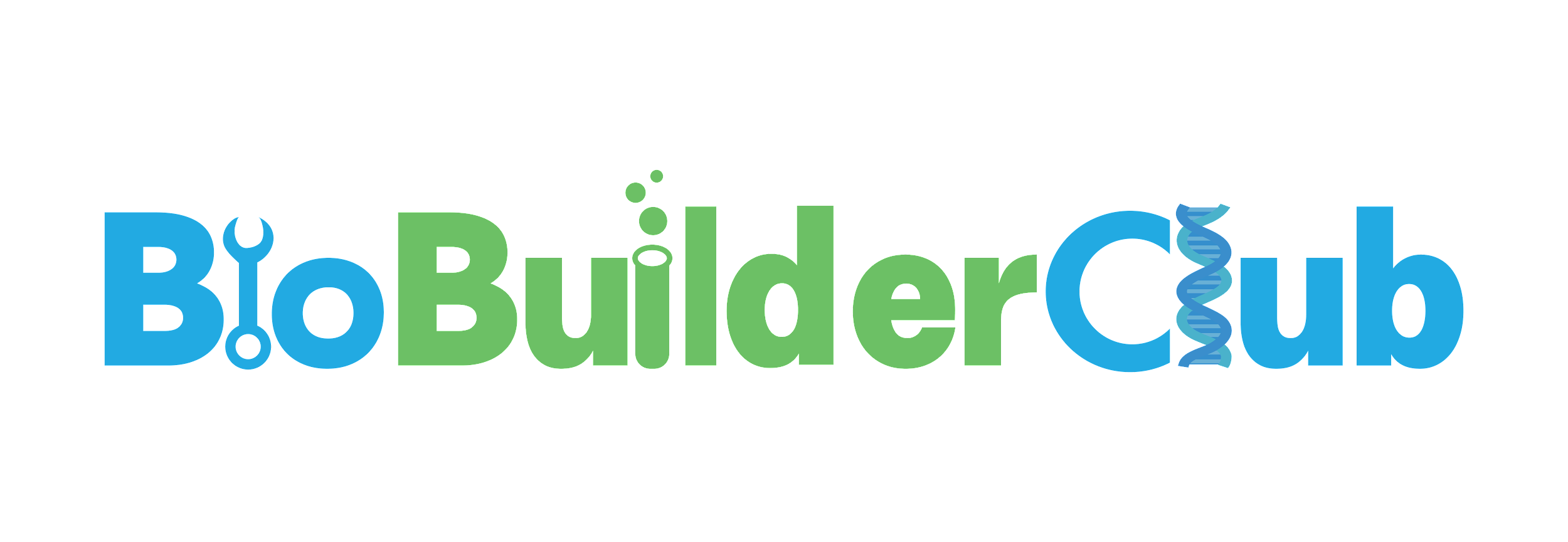 The objective of our project is to engineer a chitinase-producing system which can digest chitin and thus hopefully alleviate IBS symptoms. Our project plans to insert our engineered plasmid into Lactobacillus, a common bacteria in probiotics.
System
Output:
N-acetylglucosamine (metabolised as a carbohydrate)
Input:
Chitin
Chitinase + GFP Generator: Will confirm that chitinase is being expressed
T-7 Promoter                                                   UTR1 RBS                                          Chitinase ORF                                    GFP ORF                      T-7 Terminator
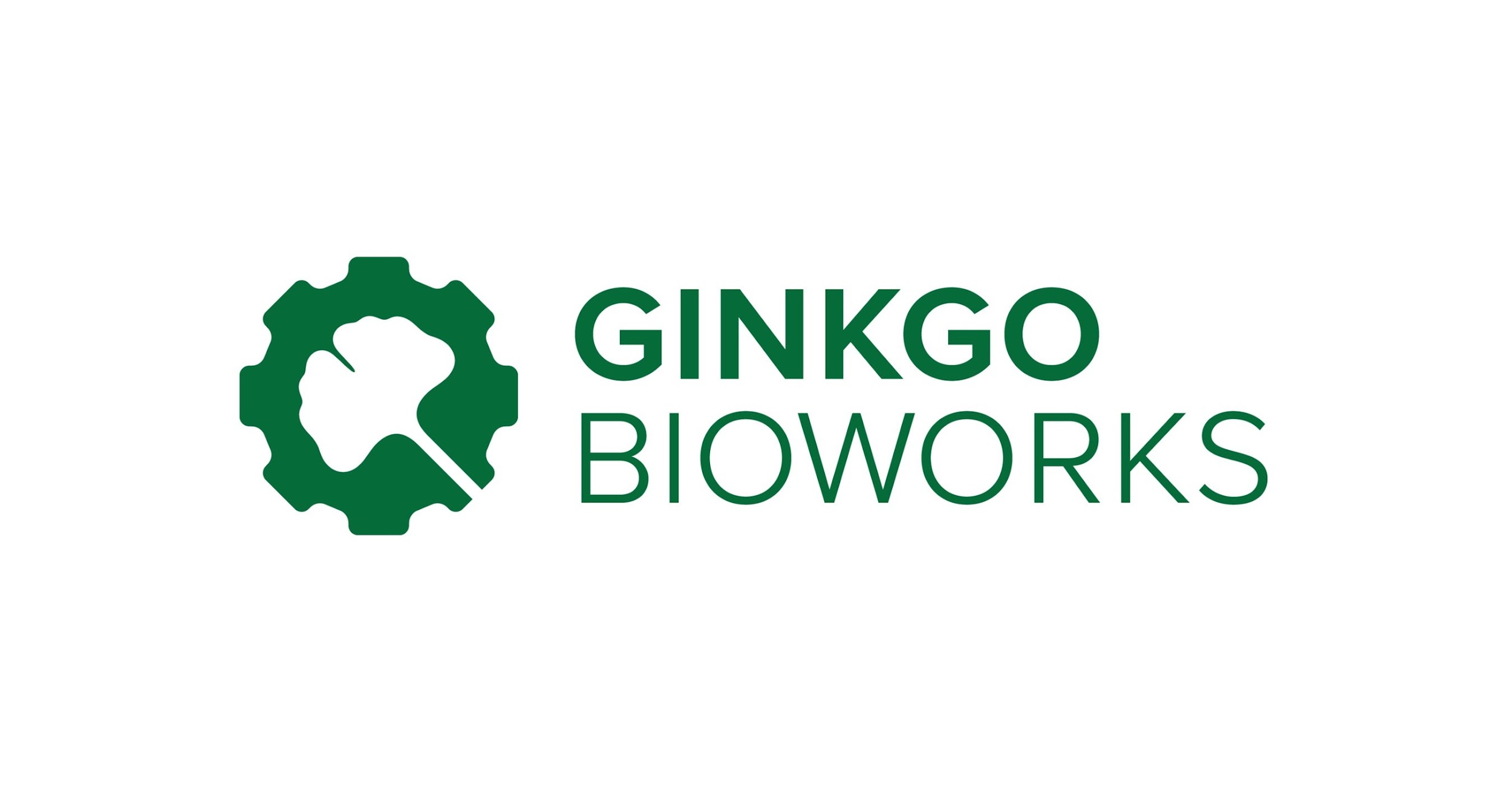 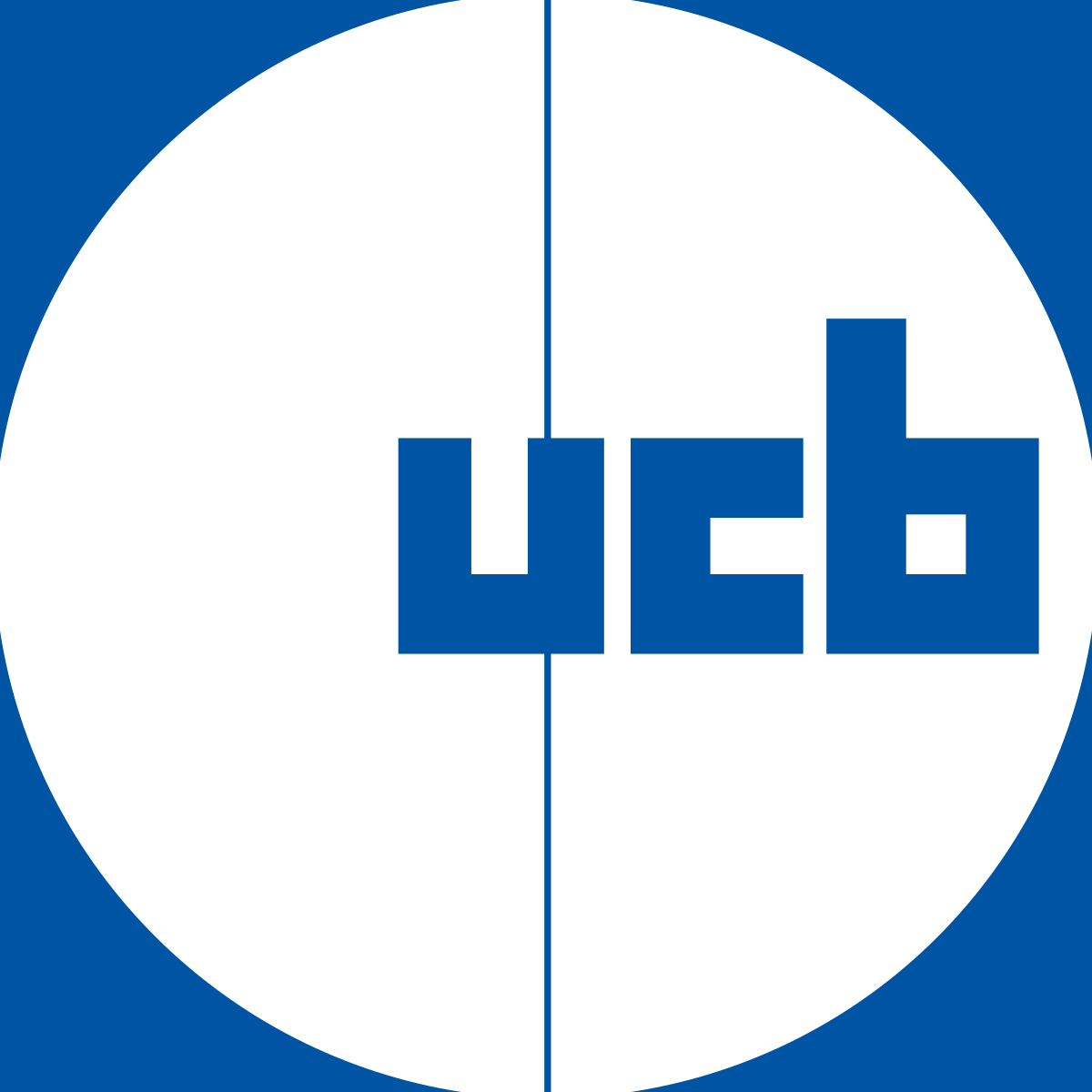 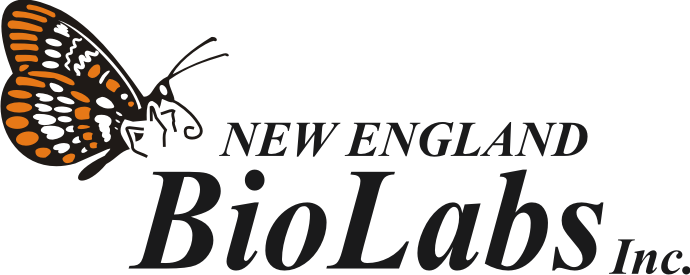 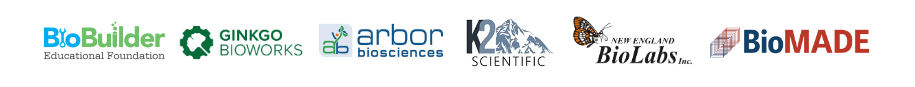 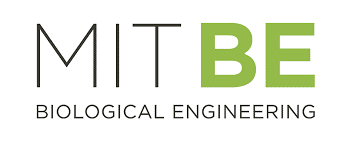 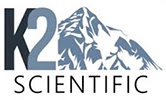 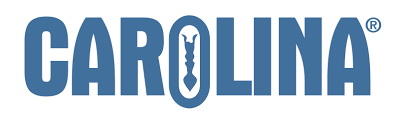